TUYÊN TRUYỀN PHÁP LUẬT CHO CÁN BỘ CÔNG ĐOÀN TRƯỜNG LẠC HỒNG  NĂM HỌC 2018 – 2019
CHỦ NHIỆM ỦY BAN 
KIỂM TRA CÔNG ĐOÀN
THS. LS. LÝ KHÁNH HÒA
(ĐOÀN LUẬT SƯ TỈNH ĐỒNG NAI)
Đồng Nai, ngày 29/11/2018
[Speaker Notes: This template can be used as a starter file for presenting training materials in a group setting.

Sections
Right-click on a slide to add sections. Sections can help to organize your slides or facilitate collaboration between multiple authors.

Notes
Use the Notes section for delivery notes or to provide additional details for the audience. View these notes in Presentation View during your presentation. 
Keep in mind the font size (important for accessibility, visibility, videotaping, and online production)

Coordinated colors 
Pay particular attention to the graphs, charts, and text boxes. 
Consider that attendees will print in black and white or grayscale. Run a test print to make sure your colors work when printed in pure black and white and grayscale.

Graphics, tables, and graphs
Keep it simple: If possible, use consistent, non-distracting styles and colors.
Label all graphs and tables.]
NỘI DUNG
Trao đổi ý nghĩa của ngày pháp luật, ý nghĩa của chính sách tuyên truyền pháp luật của Đảng và Nhà nước. 
Tại sao công dân có nghĩa vụ tìm hiểu pháp luật và tuân thủ pháp luật  
Tuyên truyền một số nội dung về pháp luật lao động, Luật Công Đoàn, Luật BHXH, BHYT, phòng chống tham nhũng, lãng phí.
29/11/2018
[Speaker Notes: Give a brief overview of the presentation. Describe the major focus of the presentation and why it is important.
Introduce each of the major topics.
To provide a road map for the audience, you can repeat this Overview slide throughout the presentation, highlighting the particular topic you will discuss next.]
Trao đổi ý nghĩa của ngày pháp luật, ý nghĩa của chính sách tuyên truyền pháp luật của Đảng và Nhà nước.
Ý nghĩa của ngày pháp luật 9/11
Ngày Pháp luật được tổ chức nhằm tôn vinh Hiến pháp, pháp luật, giáo dục ý thức thượng tôn pháp luật cho mọi người trong xã hội
Tăng cường nhận thức của mọi người về vai trò của luật pháp trong đời sống, tăng cường sự hiểu biết pháp luật và khả năng thực thi pháp luật trong hoạt động quản lý nhà nước, hoạt động kinh tế - xã hội và sinh hoạt hằng ngày của người dân.
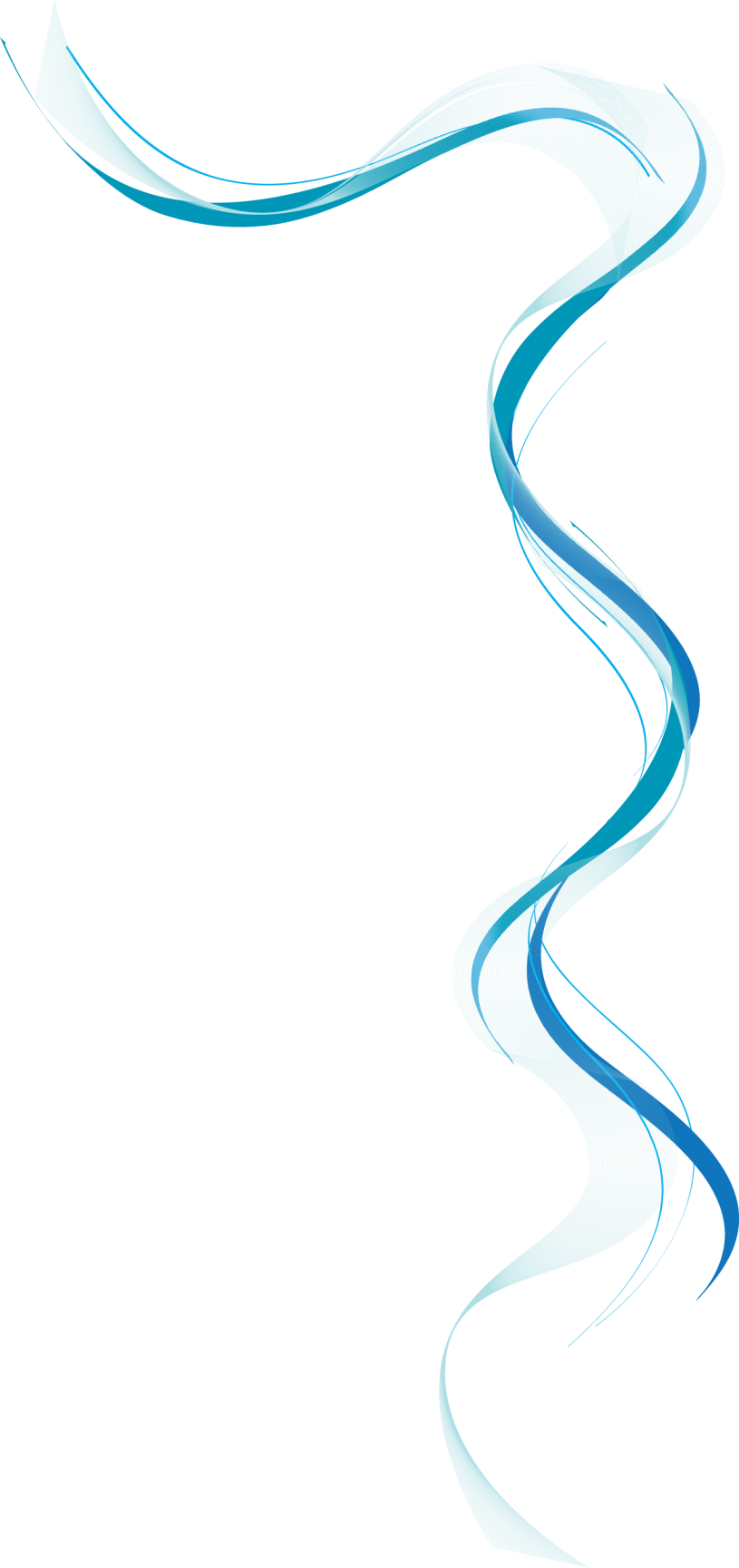 [Speaker Notes: This is another option for an Overview slides using transitions.]
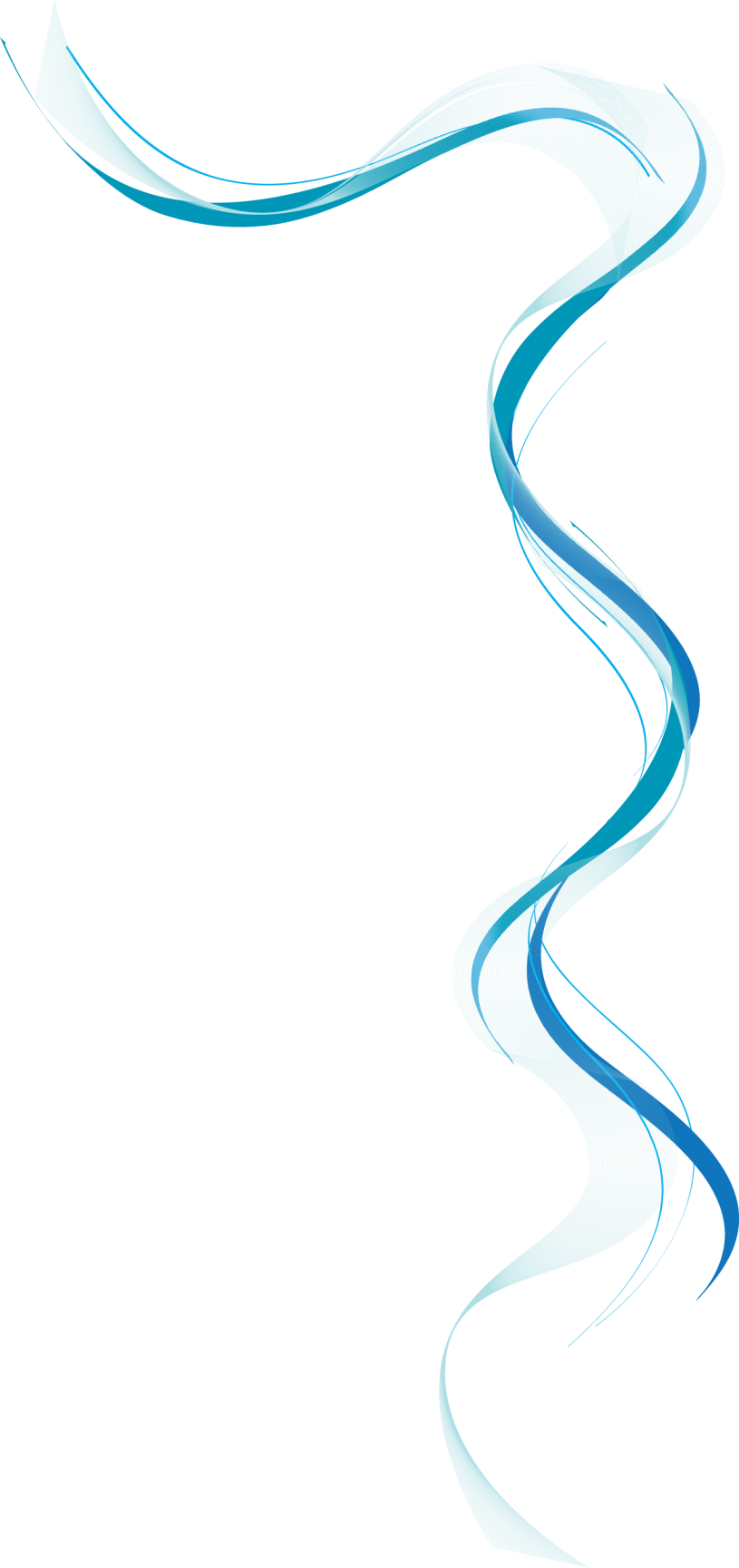 Tại sao công dân có nghĩa vụ tìm hiểu pháp luật và tuân thủ pháp luật
Pháp luật là gì?
Vai trò của pháp luật ?
Lợi ích việc tìm hiểu pháp luật ?
Hậu quả của việc không tuân thủ pháp luật ?
[Speaker Notes: This is another option for an Overview slides using transitions.]
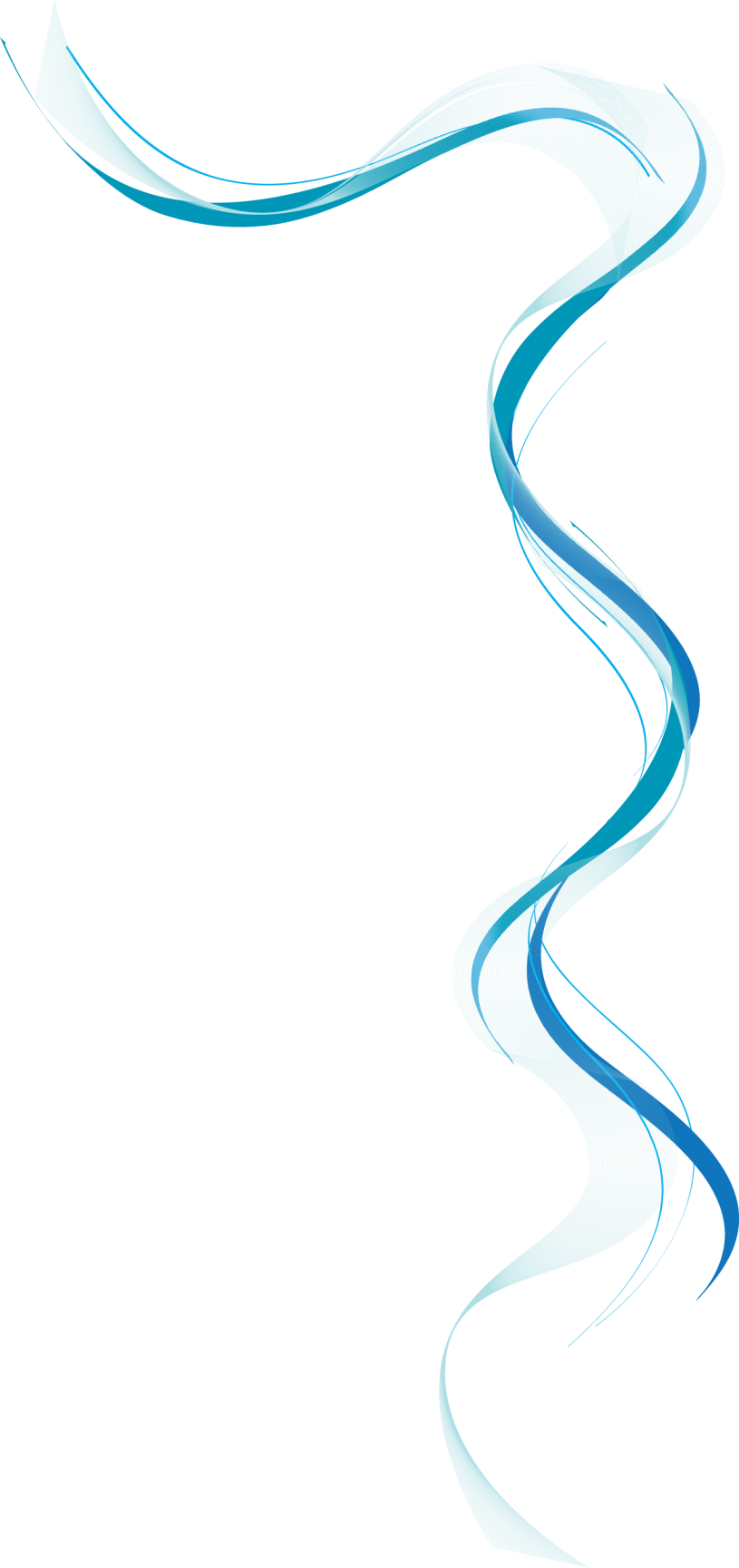 Pháp luật Lao động 2012
Quyền và nghĩa vụ của người lao động
1. Người lao động có các quyền sau đây:
a) Làm việc, tự do lựa chọn việc làm, nghề nghiệp, học nghề, nâng cao trình độ nghề nghiệp và không bị phân biệt đối xử; 
b) Hưởng lương phù hợp với trình độ kỹ năng nghề trên cơ sở thoả thuận với người sử dụng lao động; được bảo hộ lao động, làm việc trong điều kiện bảo đảm về an toàn lao động, vệ sinh lao động; nghỉ theo chế độ, nghỉ hằng năm có lương và được hưởng phúc lợi tập thể;
c) Thành lập, gia nhập, hoạt động công đoàn, tổ chức nghề nghiệp và tổ chức khác theo quy định của pháp luật; yêu cầu và tham gia đối thoại với người sử dụng lao động, thực hiện quy chế dân chủ và được tham vấn tại nơi làm việc để bảo vệ quyền và lợi ích hợp pháp của mình; tham gia quản lý theo nội quy của người sử dụng lao động;
d) Đơn phương chấm dứt hợp đồng lao động theo quy định của pháp luật;
đ) Đình công.
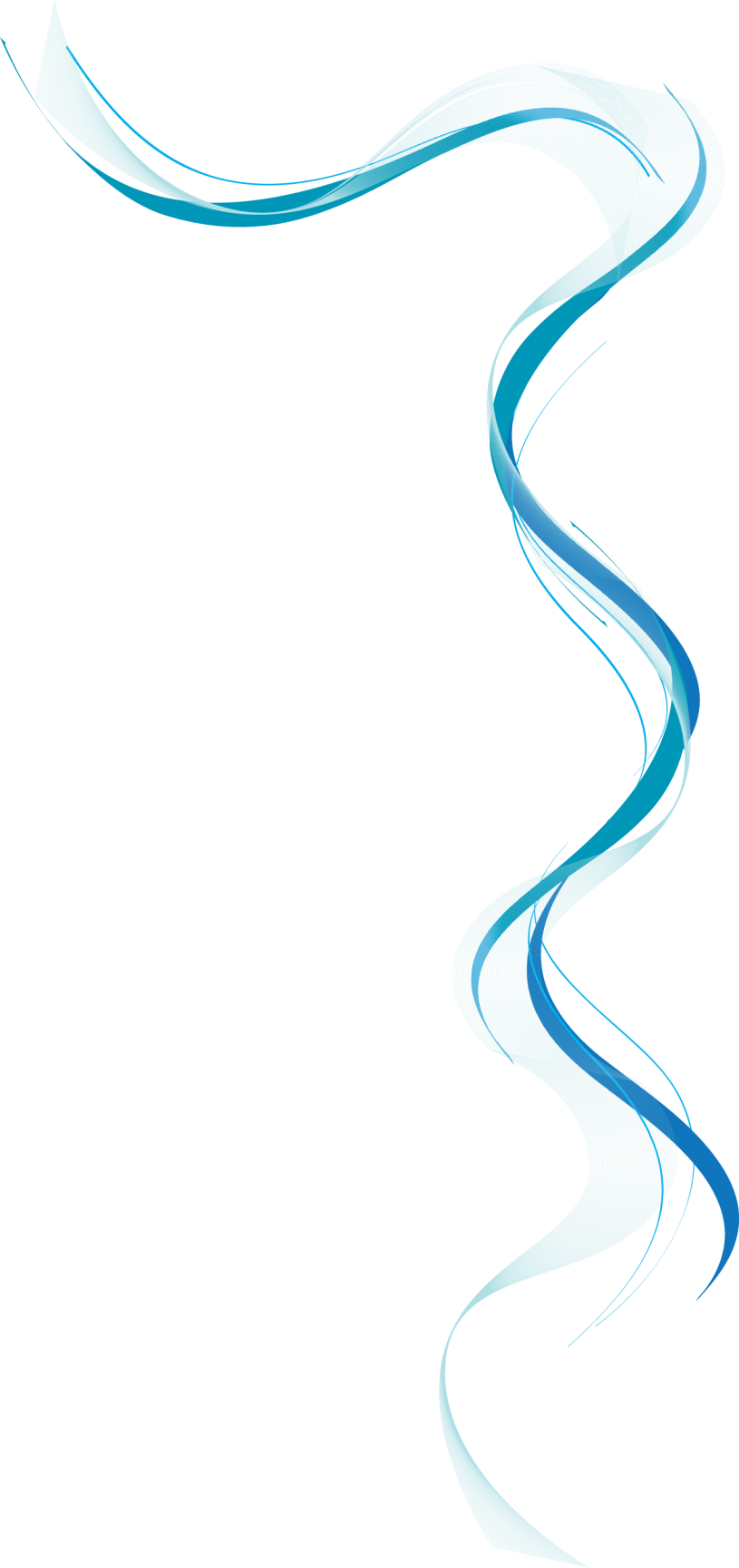 Pháp luật Lao động 2012
Quyền và nghĩa vụ của người lao động
2. Người lao động có các nghĩa vụ sau đây:
a) Thực hiện hợp đồng lao động, thoả ước lao động tập thể; 
b) Chấp hành kỷ luật lao động, nội quy lao động, tuân theo sự điều hành hợp pháp của người sử dụng lao động; 
c) Thực hiện các quy định của pháp luật về bảo hiểm xã hội và pháp luật về bảo hiểm y tế.
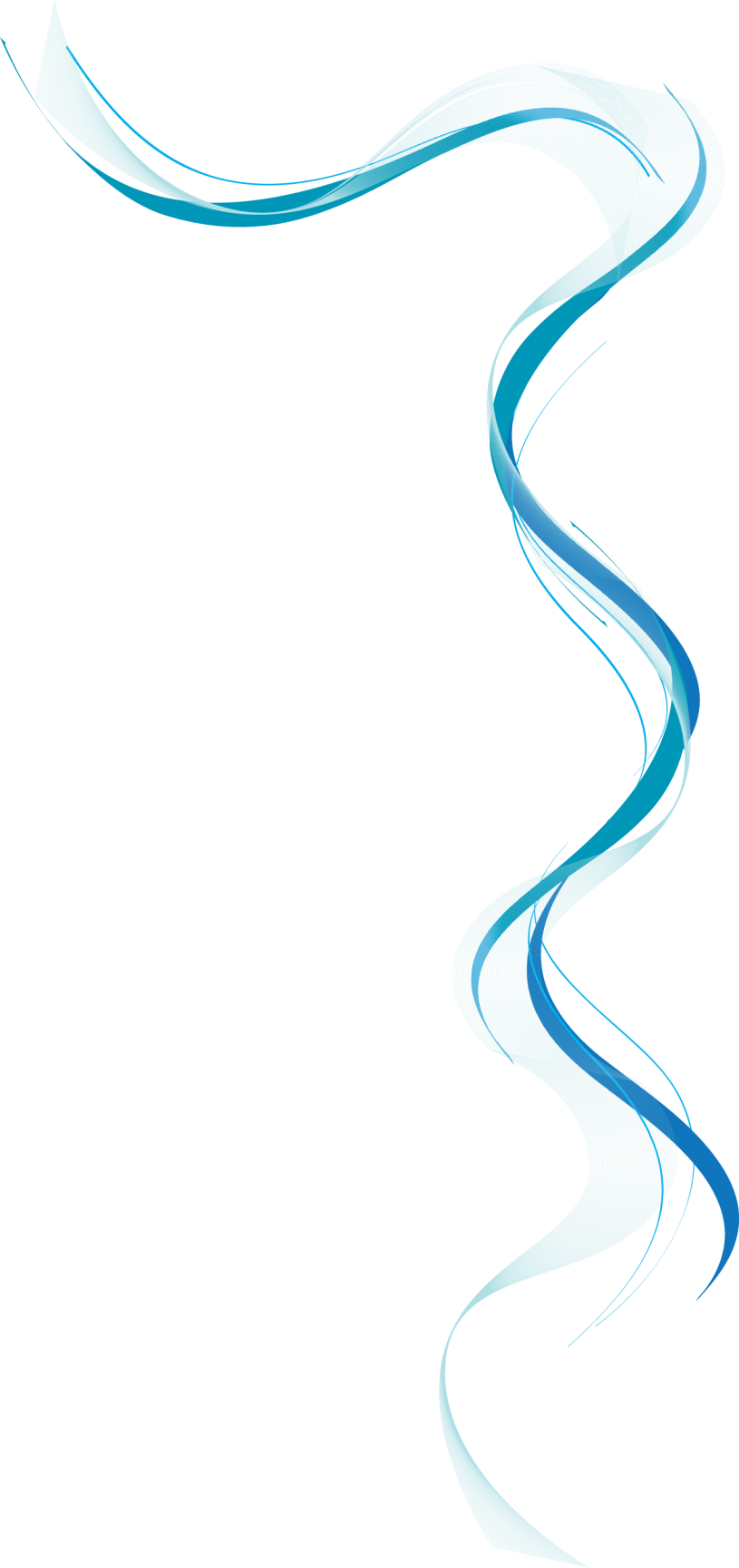 Pháp luật Lao động 2012
Quyền và nghĩa vụ của người sử dụng lao động
1. Người sử dụng lao động có các quyền sau đây:
a) Tuyển dụng, bố trí, điều hành lao động theo nhu cầu sản xuất, kinh doanh; khen thưởng và xử lý vi phạm kỷ luật lao động;
b) Thành lập, gia nhập, hoạt động trong tổ chức nghề nghiệp và tổ chức khác theo quy định của pháp luật;
c) Yêu cầu tập thể lao động đối thoại, thương lượng, ký kết thoả ước lao động tập thể; tham gia giải quyết tranh chấp lao động, đình công; trao đổi với công đoàn về các vấn đề trong quan hệ lao động, cải thiện đời sống vật chất và tinh thần của người lao động;
d) Đóng cửa tạm thời nơi làm việc.
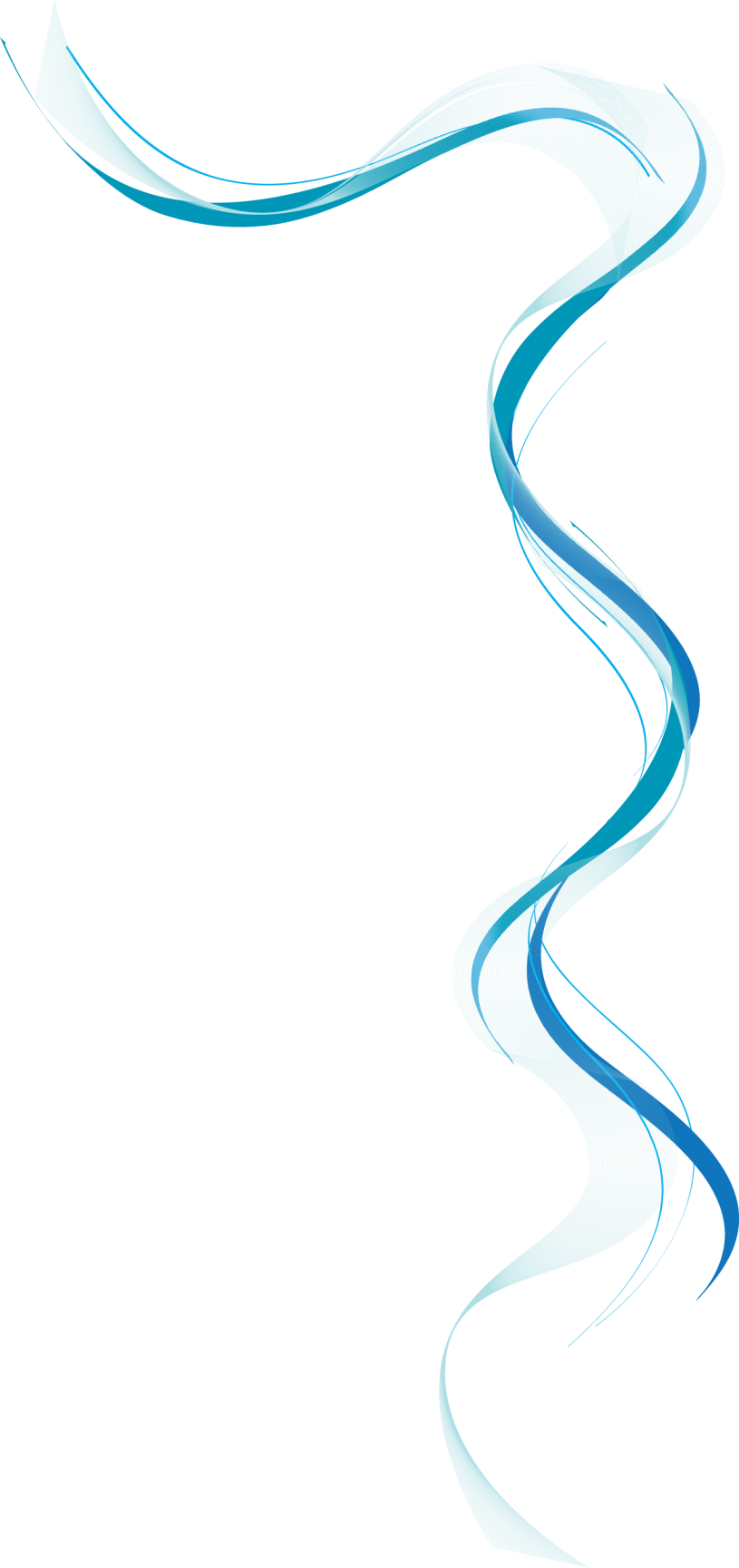 Pháp luật Lao động 2012
Quyền và nghĩa vụ của người sử dụng lao động
2. Người sử dụng lao động có các nghĩa vụ sau đây: 
a) Thực hiện hợp đồng lao động, thoả ước lao động tập thể và thoả thuận khác với người lao động, tôn trọng danh dự, nhân phẩm của người lao động;
b) Thiết lập cơ chế và thực hiện đối thoại với tập thể lao động tại doanh nghiệp và thực hiện nghiêm chỉnh quy chế dân chủ ở cơ sở;
c) Lập sổ quản lý lao động, sổ lương và xuất trình khi cơ quan có thẩm quyền yêu cầu;
d) Khai trình việc sử dụng lao động trong thời hạn 30 ngày, kể từ ngày bắt đầu hoạt động và định kỳ báo cáo tình hình thay đổi về lao động trong quá trình hoạt động với cơ quan quản lý nhà nước về lao động ở địa phương;
đ) Thực hiện các quy định khác của pháp luật về lao động, pháp luật về bảo hiểm xã hội và pháp luật về bảo hiểm y tế.
PHÁP LUẬT BẢO HIỂM XÃ HỘI 2014
Bảo hiểm xã hội là sự bảo đảm thay thế hoặc bù đắp một phần thu nhập của người lao động khi họ bị giảm hoặc mất thu nhập do ốm đau, thai sản, tai nạn lao động, bệnh nghề nghiệp, hết tuổi lao động hoặc chết, trên cơ sở đóng vào quỹ bảo hiểm xã hội.
Bảo hiểm xã hội bắt buộc là loại hình bảo hiểm xã hội do Nhà nước tổ chức mà người lao động và người sử dụng lao động phải tham gia
[Speaker Notes: Give a brief overview of the presentation. Describe the major focus of the presentation and why it is important.
Introduce each of the major topics.
To provide a road map for the audience, you can repeat this Overview slide throughout the presentation, highlighting the particular topic you will discuss next.]
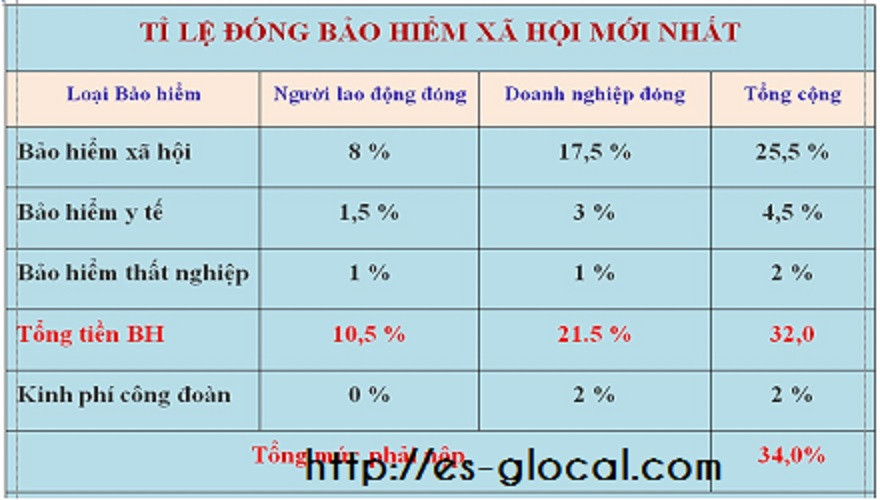 [Speaker Notes: Give a brief overview of the presentation. Describe the major focus of the presentation and why it is important.
Introduce each of the major topics.
To provide a road map for the audience, you can repeat this Overview slide throughout the presentation, highlighting the particular topic you will discuss next.]
PHÁP LUẬT BẢO HIỂM XÃ HỘI 2014
CÁC CHẾ ĐỘ BẢO HIỂM (THEO LUẬT BHXH)
[Speaker Notes: Give a brief overview of the presentation. Describe the major focus of the presentation and why it is important.
Introduce each of the major topics.
To provide a road map for the audience, you can repeat this Overview slide throughout the presentation, highlighting the particular topic you will discuss next.]
PHÁP LUẬT CÔNG ĐOÀN
QUYỀN, TRÁCH NHIỆM CỦA CÔNG ĐOÀN
Điều 10. Đại diện, bảo vệ quyền, lợi ích hợp pháp, chính đáng của người lao động
Điều 11. Tham gia quản lý nhà nước, quản lý kinh tế - xã hội
Điều 12. Trình dự án luật, pháp lệnh và kiến nghị xây dựng chính sách, pháp luật
Điều 13. Tham dự các phiên họp, cuộc họp, kỳ họp và hội nghị
Điều 14. Tham gia thanh tra, kiểm tra, giám sát hoạt động của cơ quan, tổ chức, doanh nghiệp
Điều 15. Tuyên truyền, vận động, giáo dục người lao động
Điều 16. Phát triển đoàn viên công đoàn và công đoàn cơ sở
Điều 17. Quyền, trách nhiệm của công đoàn cấp trên trực tiếp cơ sở đối với người lao động ở cơ quan, tổ chức, doanh nghiệp chưa thành lập công đoàn cơ sở
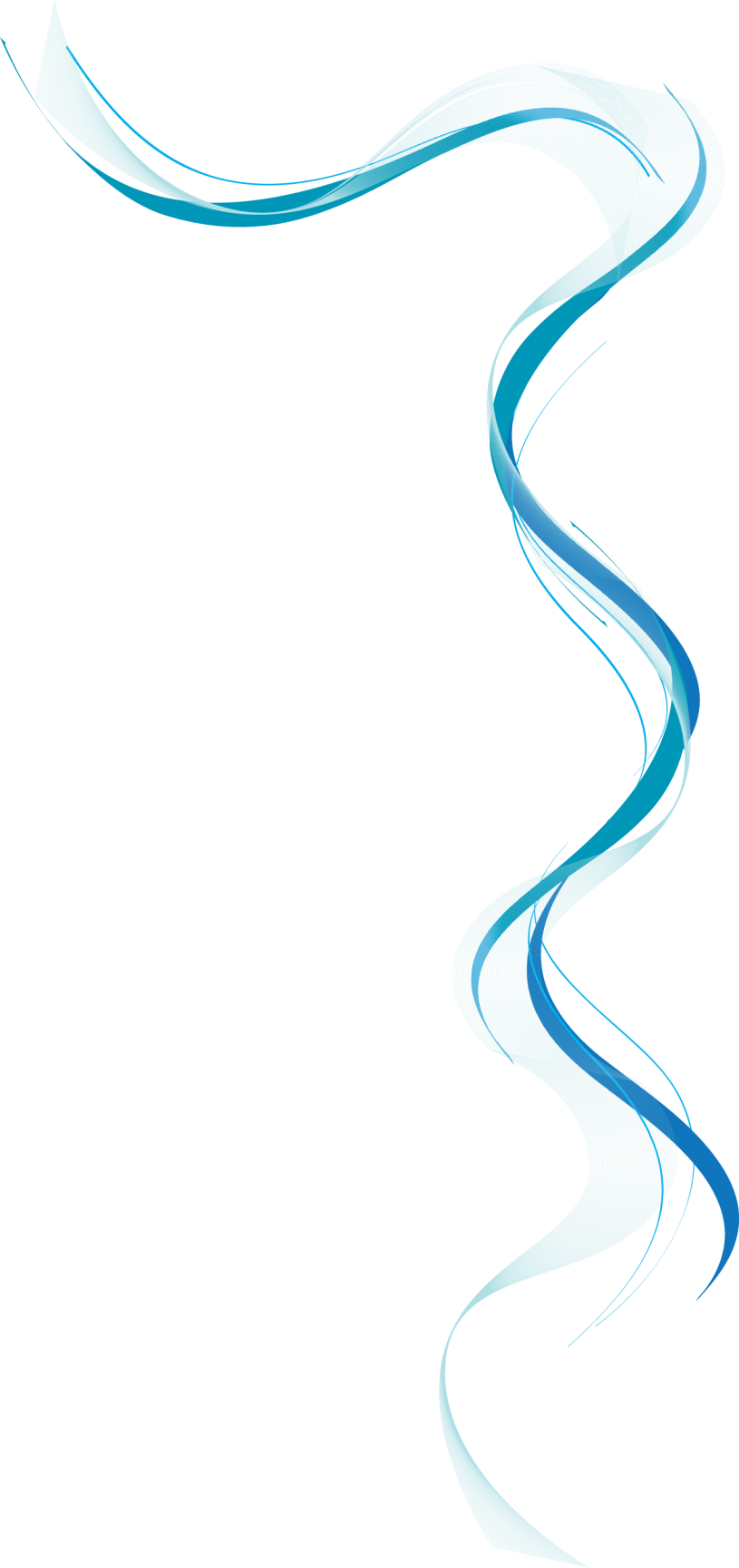 [Speaker Notes: This is another option for an Overview slides using transitions.]
PHÁP LUẬT CÔNG ĐOÀN
QUYỀN VÀ TRÁCH NHIỆM CỦA ĐOÀN VIÊN CÔNG ĐOÀN
Điều 18. Quyền của đoàn viên công đoàn
1. Yêu cầu Công đoàn đại diện, bảo vệ quyền, lợi ích hợp pháp, chính đáng khi bị xâm phạm.
2. Được thông tin, thảo luận, đề xuất và biểu quyết công việc của Công đoàn; được thông tin về đường lối, chủ trương, chính sách của Đảng và pháp luật của Nhà nước liên quan đến Công đoàn, người lao động; quy định của Công đoàn.
3. Ứng cử, đề cử, bầu cử cơ quan lãnh đạo công đoàn theo quy định của Điều lệ Công đoàn Việt Nam; chất vấn cán bộ lãnh đạo công đoàn; kiến nghị xử lý kỷ luật cán bộ công đoàn có sai phạm.
4. Được Công đoàn tư vấn pháp luật, trợ giúp pháp lý miễn phí pháp luật về lao động, công đoàn.
5. Được Công đoàn hướng dẫn giúp đỡ tìm việc làm, học nghề; thăm hỏi, giúp đỡ lúc ốm đau hoặc khi gặp hoàn cảnh khó khăn.
6. Tham gia hoạt động văn hoá, thể thao, du lịch do Công đoàn tổ chức.
7. Đề xuất với Công đoàn kiến nghị cơ quan, tổ chức, doanh nghiệp về việc thực hiện chế độ, chính sách, pháp luật đối với người lao động.
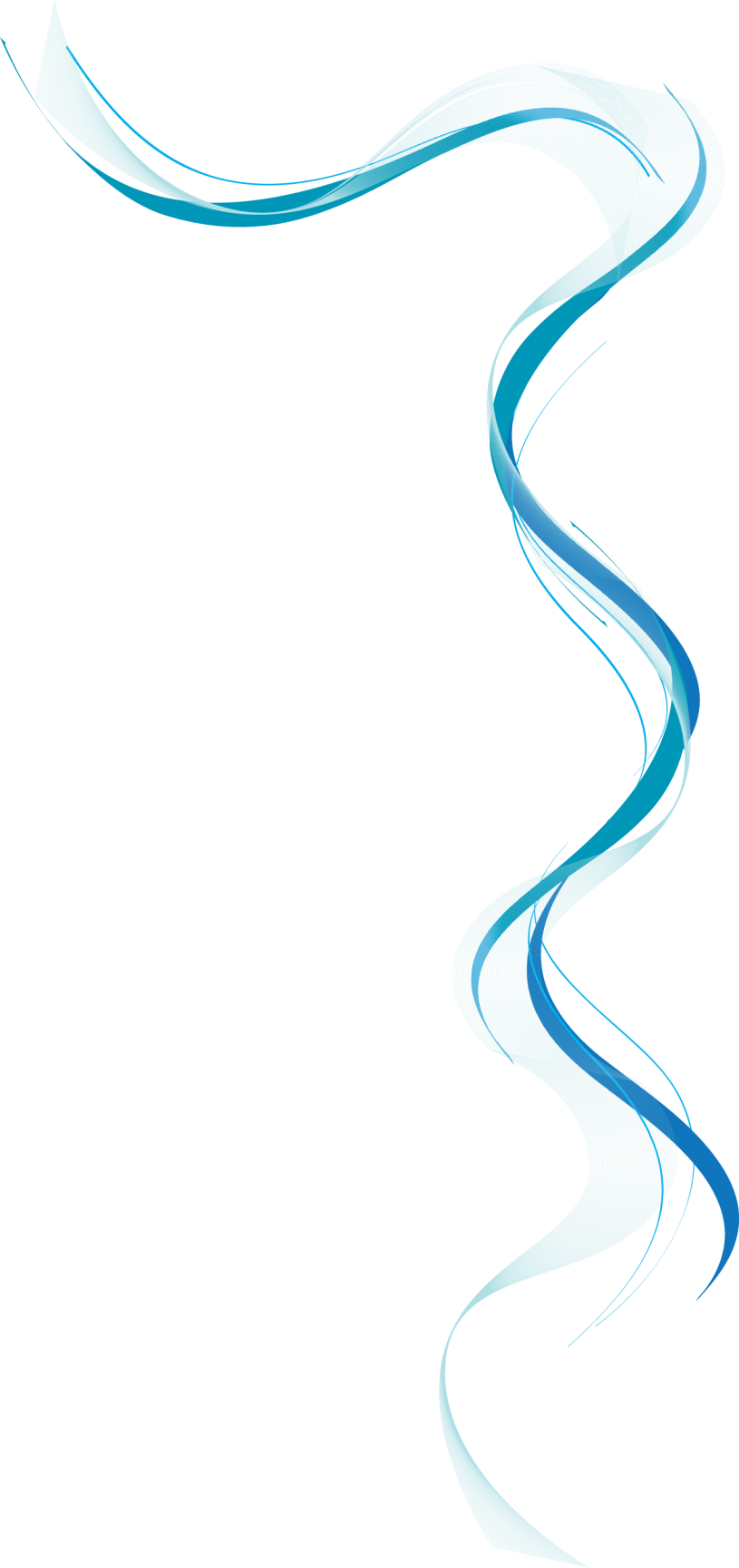 [Speaker Notes: This is another option for an Overview slides using transitions.]
PHÁP LUẬT CÔNG ĐOÀN
QUYỀN VÀ TRÁCH NHIỆM CỦA ĐOÀN VIÊN CÔNG ĐOÀN
Điều 19. Trách nhiệm của đoàn viên công đoàn
1. Chấp hành và thực hiện Điều lệ Công đoàn Việt Nam, nghị quyết của Công đoàn; tham gia các hoạt động công đoàn, xây dựng tổ chức công đoàn vững mạnh. 
2. Học tập nâng cao trình độ chính trị, văn hoá, chuyên môn, kỹ năng nghề nghiệp; rèn luyện phẩm chất giai cấp công nhân; sống và làm việc theo Hiến pháp và pháp luật.
3. Đoàn kết, giúp đỡ đồng nghiệp nâng cao trình độ, kỹ năng nghề nghiệp, lao động có hiệu quả và bảo vệ quyền, lợi ích hợp pháp, chính đáng của người lao động và tổ chức công đoàn.
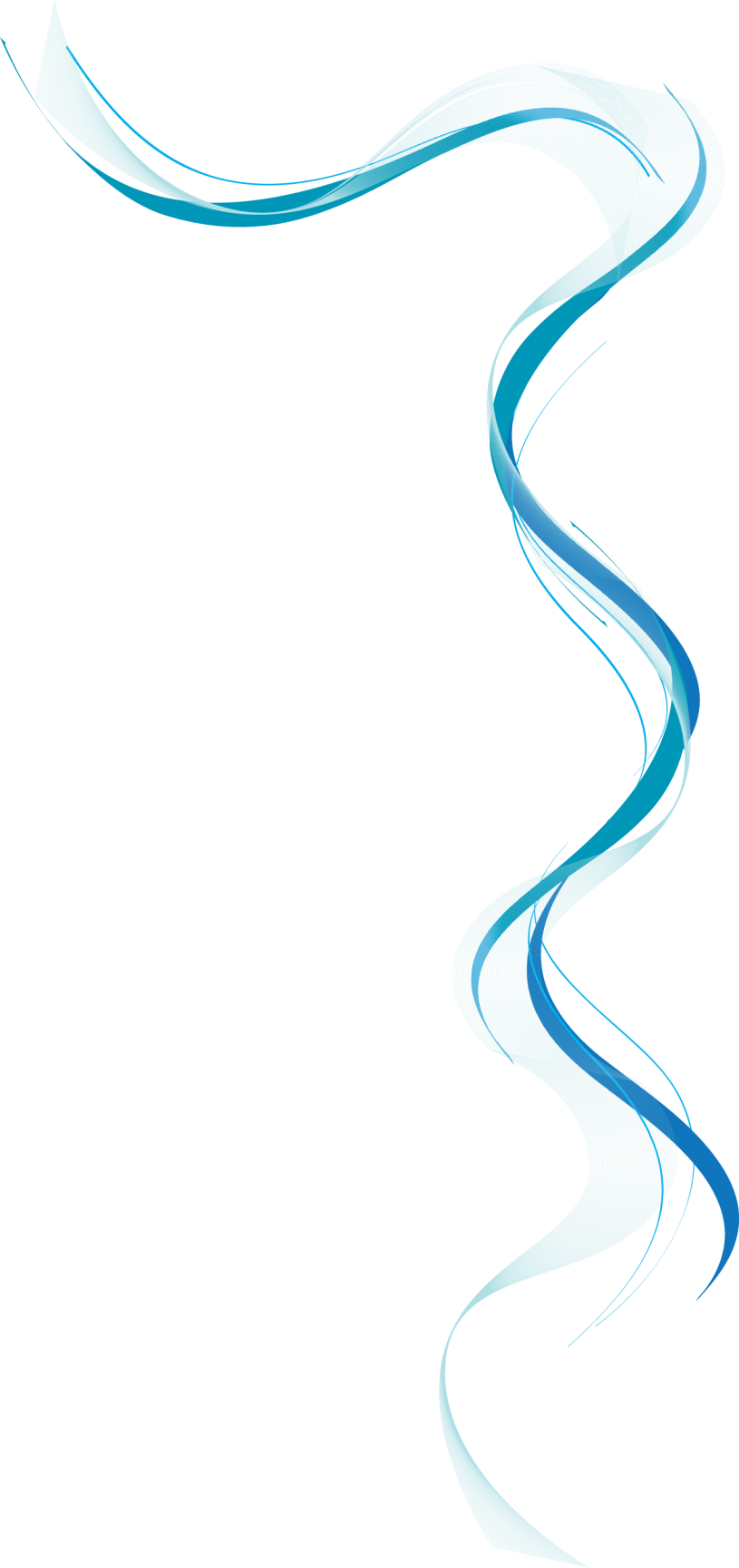 [Speaker Notes: This is another option for an Overview slides using transitions.]
PHÁP LUẬT PHÒNG CHỐNG THAM NHŨNG
Tham nhũng là gì? 
TN là căn bệnh của nhà nước
Tham nhũng = Lòng tham + quyền lực
Tham nhũng : Quyền lực nhà nước + Quyết định tùy tiện – chịu trách nhiệm
	Tham nhũng hành vi của người có chức vụ, quyền hạn sử dụng chức vụ quyền hạn của mình làm trái pháp luật để mưu cầu lợi ích riêng.
Đặc điểm của tham nhũng 
Chủ thể của tham nhũng là người có chức vụ, quyền hạn.
Chủ thể tham nhũng lợi dụng chức vụ, quyền hạn được giao
Mục đích của tham nhũng vì vụ lợi
Các hành vi của Tham nhũng
Tham ô tài sản (Đ278 Luật HS 1999); 
Nhận hối lộ (Đ279 Luật HS 1999);  
Lạm dụng chức vụ, quyền hạn chiếm đoạt tài sản (Đ280 Luật HS 1999); 
Lợi dụng chức vụ, quyền hạn trong khi thi hành nhiệm vụ, công vụ vì vụ lợi (Đ281 Luật HS 1999);   
Lạm quyền trong khi thi hành nhiệm vụ, công vụ vì vụ lợi (Đ282 Luật HS 1999);   
Lợi dụng chức vụ, quyền hạn gây ảnh hưởng với người khác để trục lợi (Đ283 Luật HS 1999); 
Giả mạo trong công tác vì vụ lợi (Đ284 Luật HS 1999);  
Đưa hối lộ, môi giới hối lộ được thực hiện bởi người có chức vụ, quyền hạn để giải quyết công việc của cơ quan, tổ chức, đơn vị hoặc địa phương vì vụ lợi; 
Lợi dụng chức vụ, quyền hạn sử dụng trái phép tài sản của Nhà nước vì vụ lợi;
Nhũng nhiễu vì vụ lợi; 
Không thực hiện nhiệm vụ, công vụ vì vụ lợi; 
Lợi dụng chức vụ, quyền hạn để bao che cho người có hành vi vi phạm pháp luật vì vụ lợi; cản trở, can thiệp trái pháp luật vào việc kiểm tra, thanh tra, kiểm toán, điều tra, truy tố, xét xử, thi hành án vì vụ lợi.
Nguyên nhân và tác hại của tham nhũng
Nguyên nhân của tham nhũng

Những hạn chế trong chính sách, pháp luật.
Những hạn chế trong quản lí, điều hành nền kinh tế và trong hoạt động của các cơ quan Nhà nước, tổ chức xã hội.
Những hạn chế trong việc phát hiện và xử lí tham nhũng.
Những hạn chế trong nhận thức, tư tưởng của cán bộ, công chức cũng như trong hoạt động bổ nhiệm, luân chuyển cán bộ.
Tác hại của tham nhũng
Tác hại về chính trị.
Tham nhũng tạo ra những rào cản, cản trở việc thực hiện các chủ trương, chính sách của Đảng và Nhà nước
làm giảm sút lòng tin của nhân dân vào sự lãnh đạo của Đảng và sự quản lý Nhà nước
 Tác hại về kinh tế
Tham nhũng làm thất thoát những khoản tiền lớn.
Tham nhũng gây tổn thất lớn cho nguồn thu của ngân sách nhà nước thông qua thuế.
Tham nhũng gây ra những thiệt hại nghiêm trọng cho các công trình xây dựng
Tham nhũng gây ảnh hưởng lớn đến môi trường kinh doanh
Tác hại về xã hội
Tham nhũng làm ảnh hưởng đến các giá trị, các chuẩn mực đạo đức và pháp luật
Tham nhũng làm xáo trộn trật tự xã hội
Ý nghĩa phòng, chống tham nhũng
Phòng, chống tham nhũng góp phần bảo vệ chế độ, xây dựng Nhà nước pháp quyền
Phòng, chống tham nhũng góp phần tăng trưởng kinh tế đất nước, nâng cao đời sống nhân dân
Phòng, chống tham nhũng góp phần duy trì các giá trị đạo đức truyền thống, làm lành mạnh các quan hệ xã hội 
Phòng, chống tham nhũng góp phần củng cố niềm tin của nhân dân vào chế độ và pháp luật
Trách nhiệm công dân trong PCTN
Chấp hành nghiêm chỉnh pháp luật về phòng, chống tham nhũng.
Lên án, đấu tranh với những người có hành vi tham nhũng
Phát hiện, tố cáo hành vi tham nhũng
Hợp tác với các cơ quan có thẩm quyền trong việc xác minh, xử lý hành vi tham nhũng
Kiến nghị với cơ quan nhà nước có thẩm quyền hoàn thiện cơ chế, chính sách pháp luật về phòng, chống tham nhũng
Góp ý kiến xây dựng pháp luật về phòng, chống tham nhũng
CÁM ƠN QUÝ THẦY, CÔ ĐÃ LẮNG NGHE